Русский  язык
8
класс
Тема: Повторение обобщённо-личных и безличных односоставных предложений
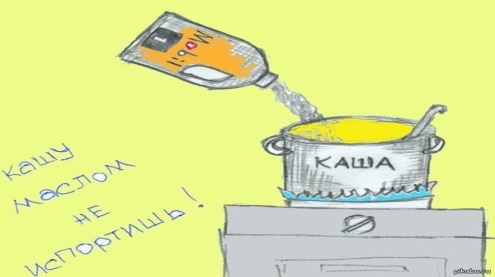 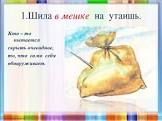 Обобщённо-личные предложения
Для того, чтобы 
сказать об  обобщённом субъекте действия, используются обобщённо-личные односоставные предложения.
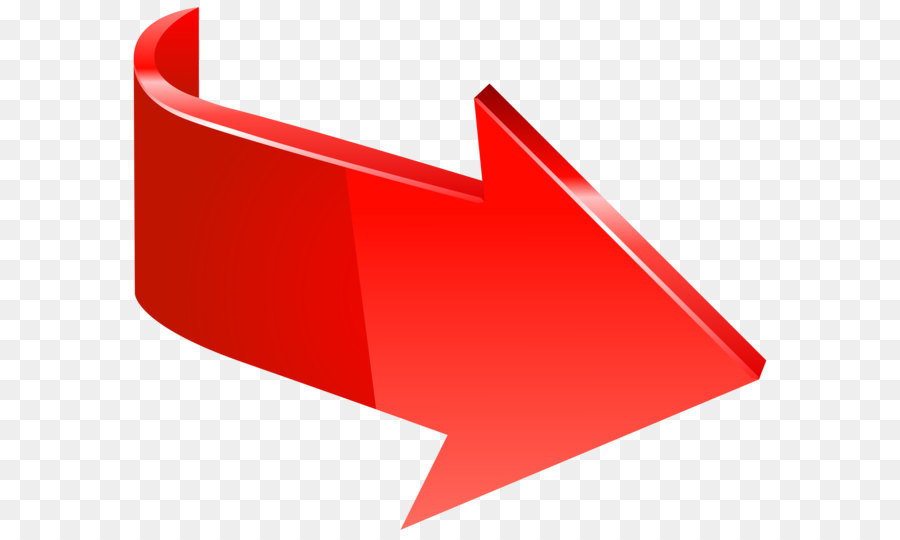 Обобщённо-личные предложения
односоставные предложения
Главный член  – сказуемое
имеет форму глагола: 
     1) II лица изъявительного или 
     повелительного наклонения единственного 
     числа; 
     2) III лица множественного числа.
Внимание! Запомните!
в
Тише едешь — дальше будешь. 
       
Сам заварил кашу — сам её и расхлёбывай.
Грамматические признаки обобщённо-личных предложений
Береги платье снову, а честь смолоду. 

                   Дарёному коню в зубы не смотрят.
Грамматические признаки обобщённо-личных предложений
Поспешишь — людей насмешишь. 
      
       Отрезавши голову, по волосам не плачут.
Грамматические признаки обобщённо-личных предложений
Обещанного три года ждут. –
                                                 В нашем районе сеют лён.     
  Запомни эти слова! –  
                                 Готовь сани летом, а телегу зимой.
Внимание! Запомните!
Обобщённо-личные односоставные предложения являются пословицами, поговорками, афоризмами, общеизвестными истинами и нравоучениями.
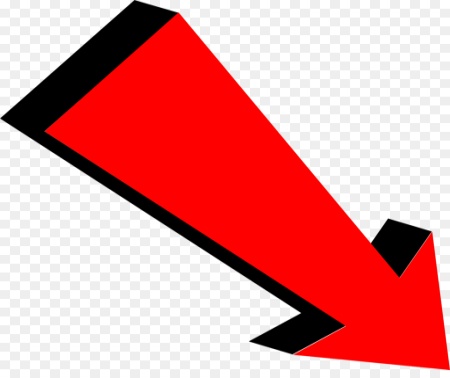 Безличные предложения
Для того, чтобы 
сказать о действии, которое совершается без субъекта, используются безличные односоставные предложения.
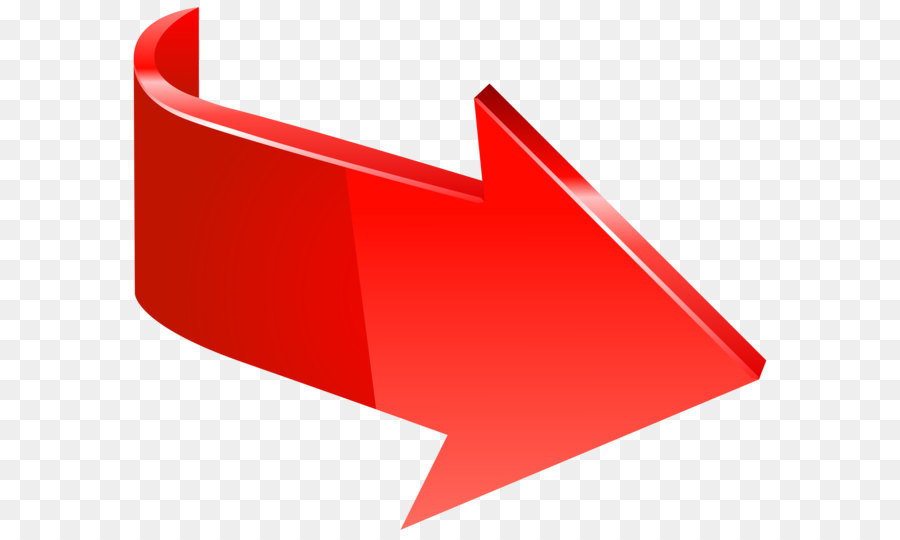 Безличные предложения
односоставные предложения
Главный член  – сказуемое
обозначает действие или состояние,      
      совершающееся без действующего лица.
Ночью дедушке не спится. 
              Людей неинтересных в мире нет.
Внимание! Запомните!
Не спится мне. Его знобило. 
     В лесу дышится легко. На душе полегчало.
Безличные глаголы (shaxssiz fe’llar)
Безличные глаголы
Обозначают процессы,   
     совершающиеся без субъектов      
   (деятелей). Безличные глаголы   
   могут обозначать различные   
   неконтролируемые самопроизвольные  
                  действия и состояния.
Значение безличных глаголов
явления природы: светает, холодает, 
смеркается, вьюжит.
;
Безличные 
глаголы обозначают:
физические или психические состояния живых существ: першит, 
лихорадит, взгрустнулось.
долженствование или желательность: 
следует, подобает, надлежит.
наличие или отсутствие чего-либо: хватает, недостает.
Виды безличных глаголов по образованию:
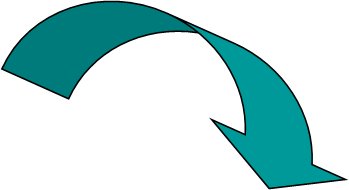 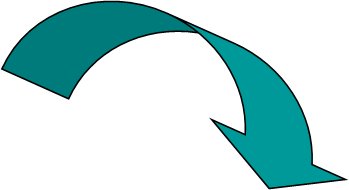 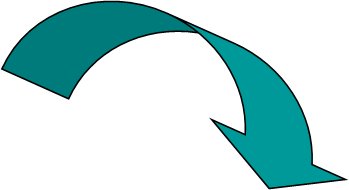 собственно –
безличные: 
вечереет, 
смеркается.
безличные,
 образованные 
от личных с
 помощью 
постфикса –ся:
 хочется,
 думается,
 не сидится.
Личные глаголы
 в безличном 
значении: 
от окна 
дует 
(ср.: ветер дует);
 в ушах шумит 
(ср.: лес шумит).
Семантические признаки безличных предложений
Мне (кому?) нездоровится. 
             Машину (что?) занесло на крутом повороте.   
                              Уже смеркается.
Что выражают безличные предложения?
1) процесс или состояние, независимые от активности деятеля, от его воли: Мне не терпится;
Безличные предложения выражают:
2) состояние природы: На улице ветрено;
3) действие косвенного субъекта: Ветром сорвало крышу;
Что выражают безличные предложения?
4) отсутствие чего-либо: Нет времени. Ни огонька, ни проблеска света;
Безличные предложения выражают:
5) модальные значения (долженствования, необходимости, возможности, невозможности): Нужно обсудить. Следует выспаться.
Лингвистическая задача
По данным иллюстрациям восстановите пословицы, в которых действующее лицо мыслится как обобщённое. 
     Запишите их.
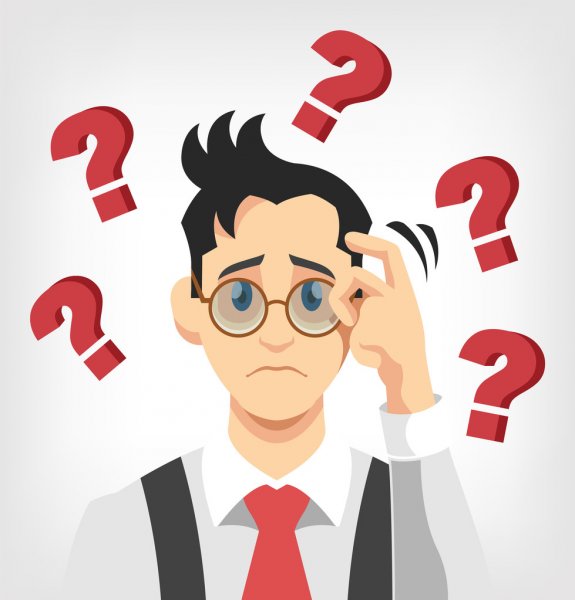 Лингвистическая задача
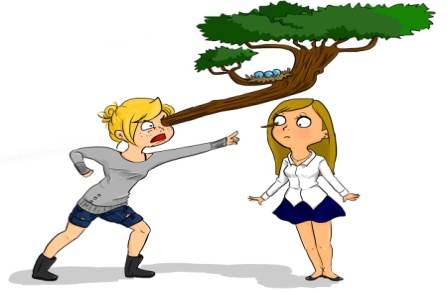 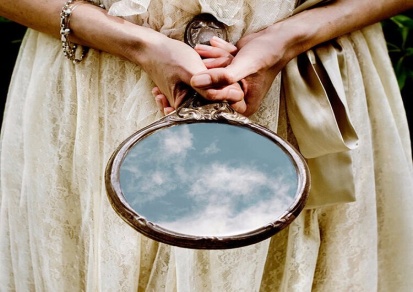 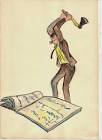 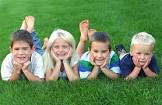 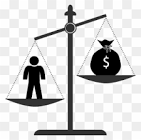 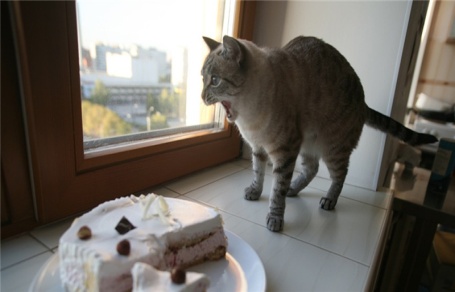 Лингвистическая задача. Проверьте!
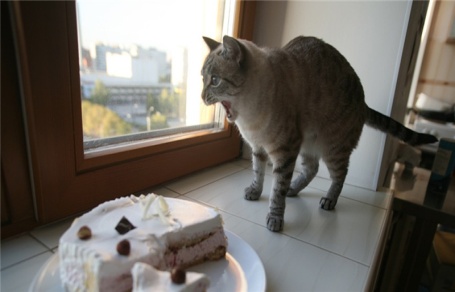 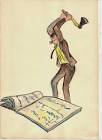 Друга на деньги не купишь.
Что написано пером, не вырубишь топором.
На чужой каравай рта не разевай, а раньше вставай да свой добывай.
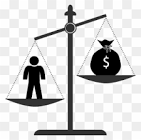 Лингвистическая задача. Проверьте!
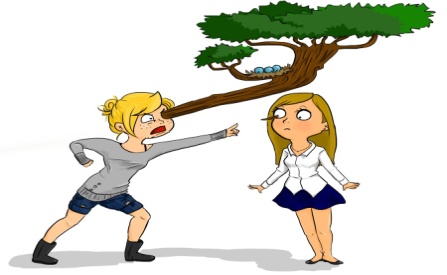 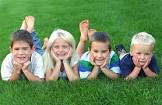 Других не суди, на себя погляди.
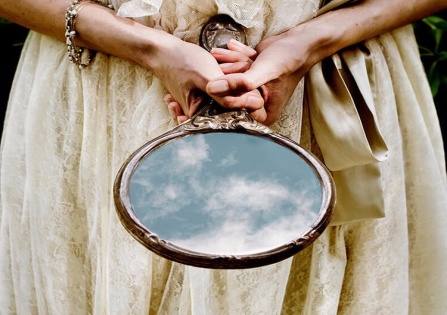 Нет друга, 
ищи – нашёл, береги.
В чужом глазу соринку видим, а в своём бревна не замечаем.
Словарная работа
смеркается – qorong‘i tushish;
вьюжит – bo‘ron bo‘lishi;
светает – tong otishi;
холодает – sovish;
першит – qichishish; 
лихорадит – bezgak tutishi;
взгрустнулось – qayg‘uga tushish;
вечереет – shom tushishi;
знобит – titramoqda;
морозит – muzlatmoqda, yaxlatmoqda;
моросит – sevalamoqda.
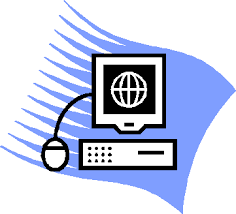 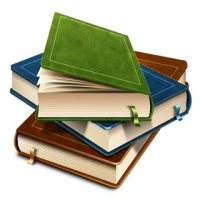 Задание для самостоятельного выполнения
§22. Выписать из рассказа И.С.Тургенева
             по 10 безличных и обобщённо –
            личных односоставных
           предложений.
Упражнение
298
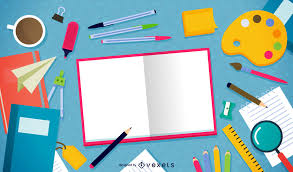 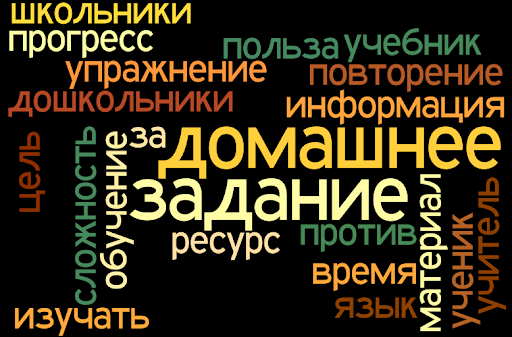